1er avance  de proyecto finalCONTROL DE CALIDAD
Equipo 5: 
Cuevas Valerio Beatriz Fernanda.
Mata Simancas Ana Patricia.
Mendoza Castro Betzaida Estefanía.
Ocaña Fimbres Diana Liz.
Introducción
Empresa : “ Eléctrica del Sol SA de CV”.
Dirección: Se encuentra ubicado en el boulevard Adolfo López Mateos, sin número, entre Girasoles y Algodones, de la Colonia Adolfo López Mateos, C.P. 83170 Hermosillo, Sonora, México.
Encargado : Gilberto Chong.
Giro : Producto (bienes).
Introducción
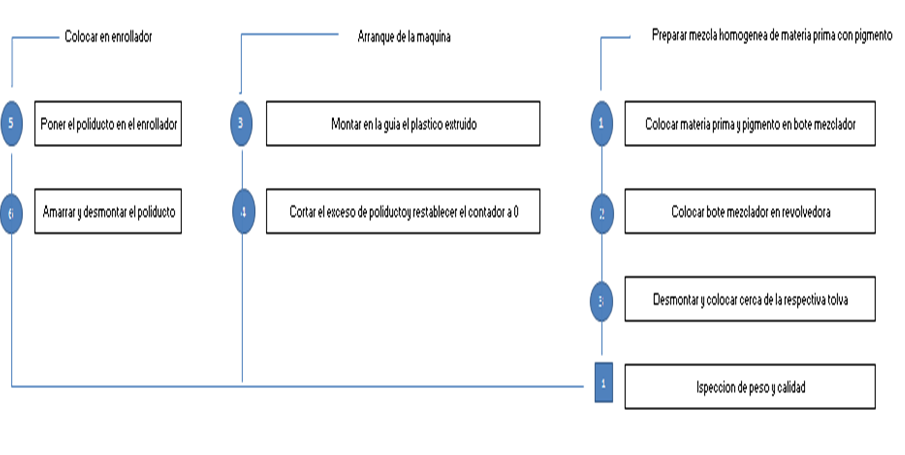 Determinación del problema
Problema : La empresa no cuenta con plan de control.

 Objetivos:  Elaborar el plan de control de la empresa para determinar la forma de realizar el producto , sus especificaciones y para que puedan controlar el proceso de fabricación  que incluyen la materia prima , mano de obra etcétera.
Proceso
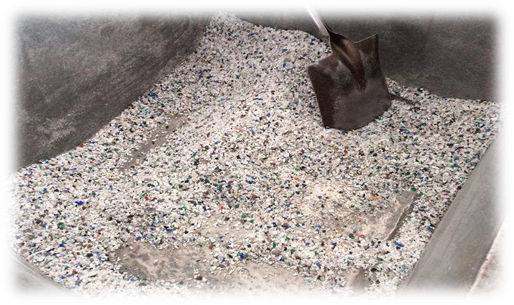 Figura 1.1: A continuación se muestra las cubetas y las bolsas de plástico ya trituradas.
Figura 1.0: Aquí se muestran las bolsas de plástico y cubetas, que se reciben  antes de ser separadas.
Proceso
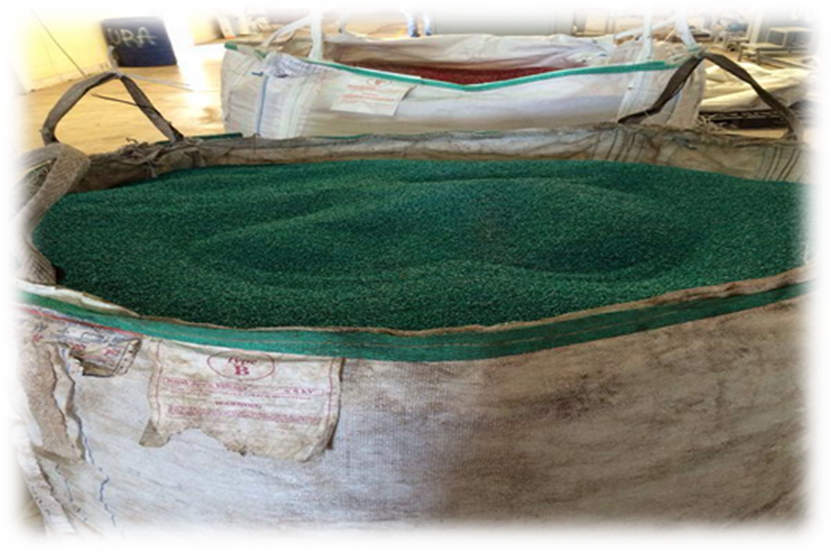 Figura 1.2 y 1.3:   En la siguiente imagen se muestra cuando le aplican colorante al plástico ya triturado para que se vea todo del mismo color.
Proceso
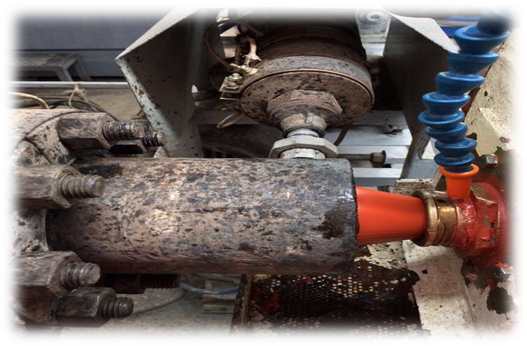 Figura 1.5: En esta imagen se muestra como la manguera que  se formo va siendo pintada de color naranja para el acabado final.
Figura 1.4: Aquí se muestra cuando la manguera se está formando en la pelitizadora  y a su vez es pasada en agua para que se vaya enfriando.
Proceso
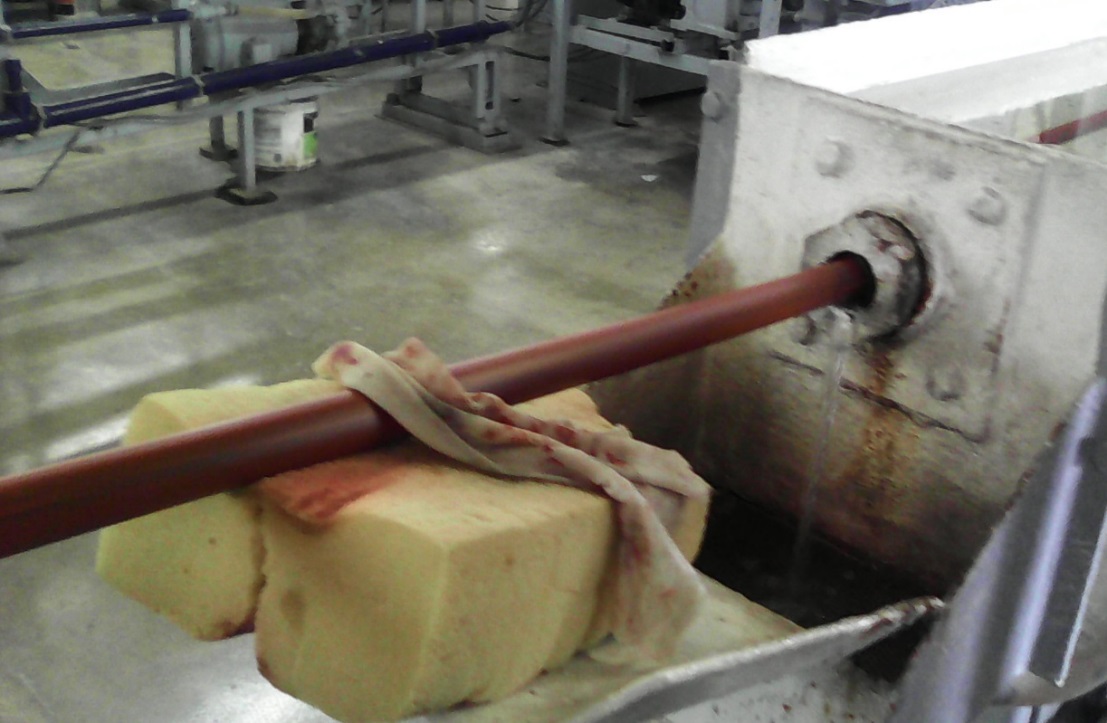 Figura 1.6: En esta imagen se muestra como la manguera es enfriada para  su acabado final.
Producto terminado.
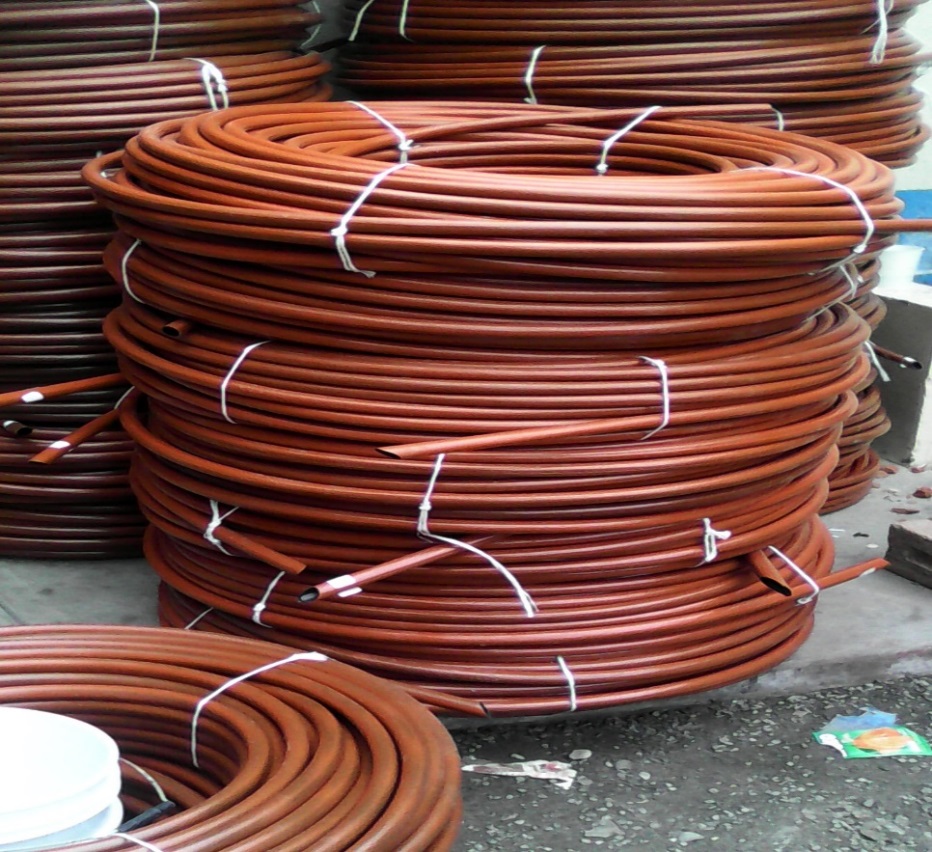 Figura 1.7 :  En esta imagen se muestra el producto final del proceso.